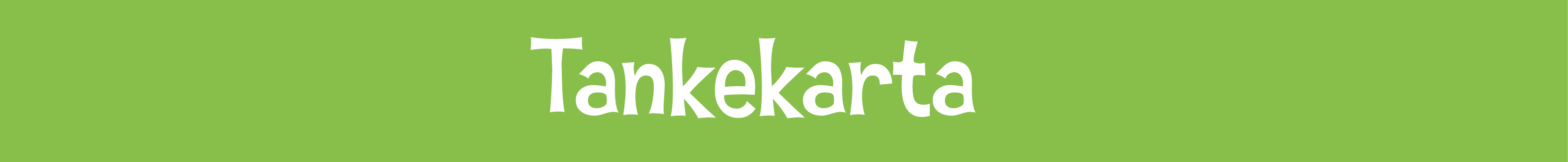 Fjällräv
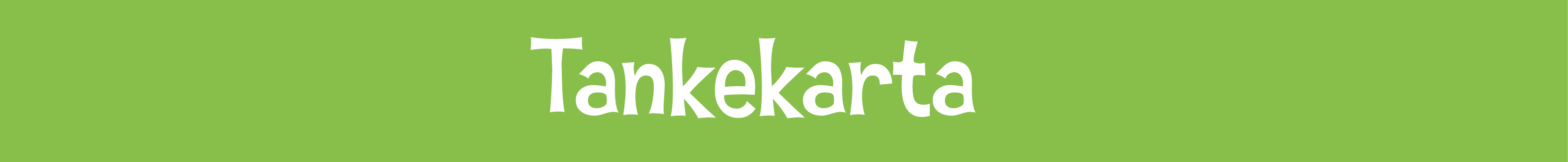 Steg 1
Fjällräv
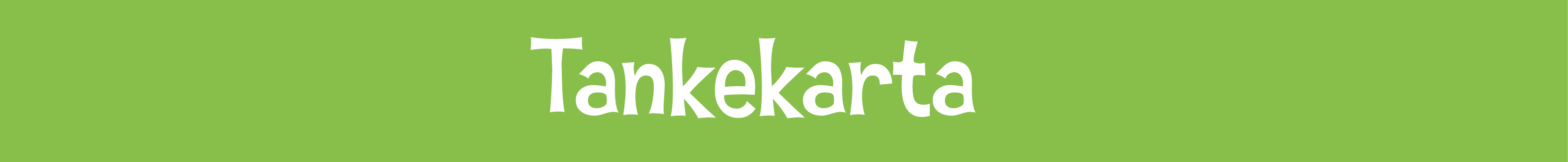 Steg 2
Fjällräv